World Journals Unit 1
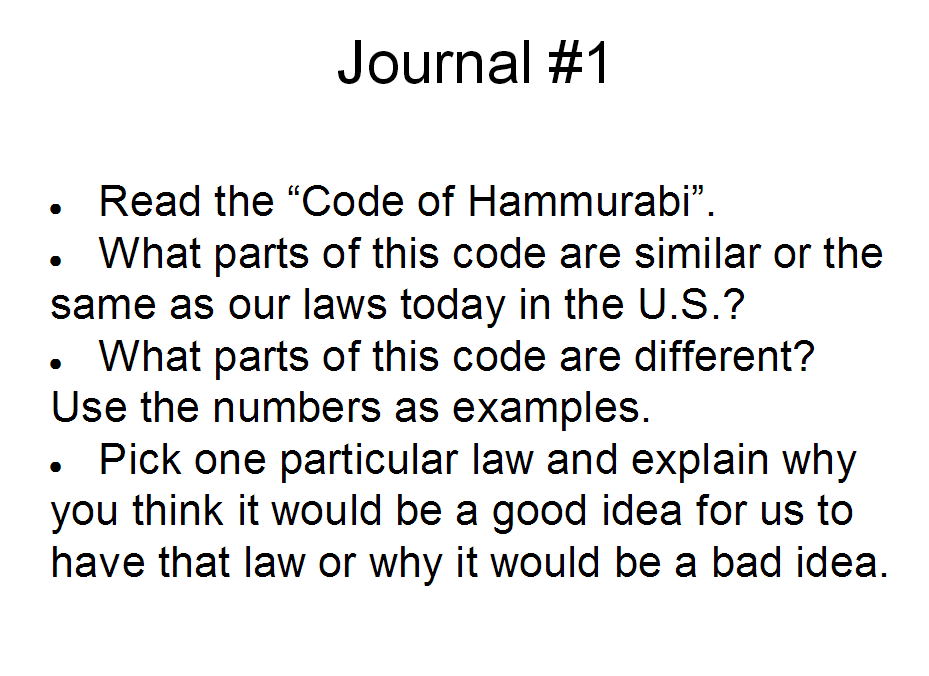 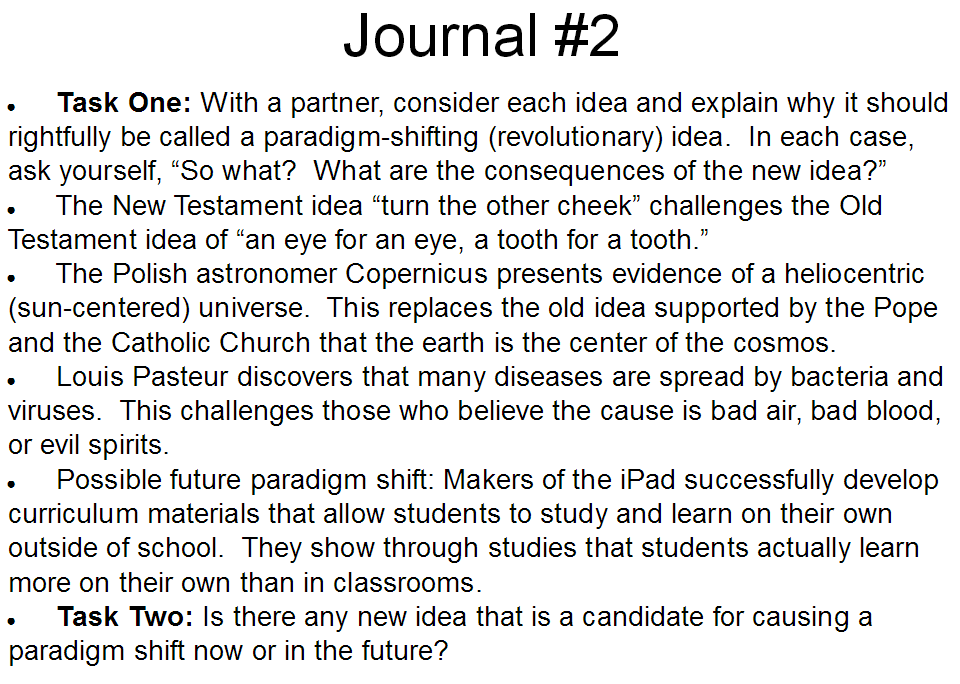 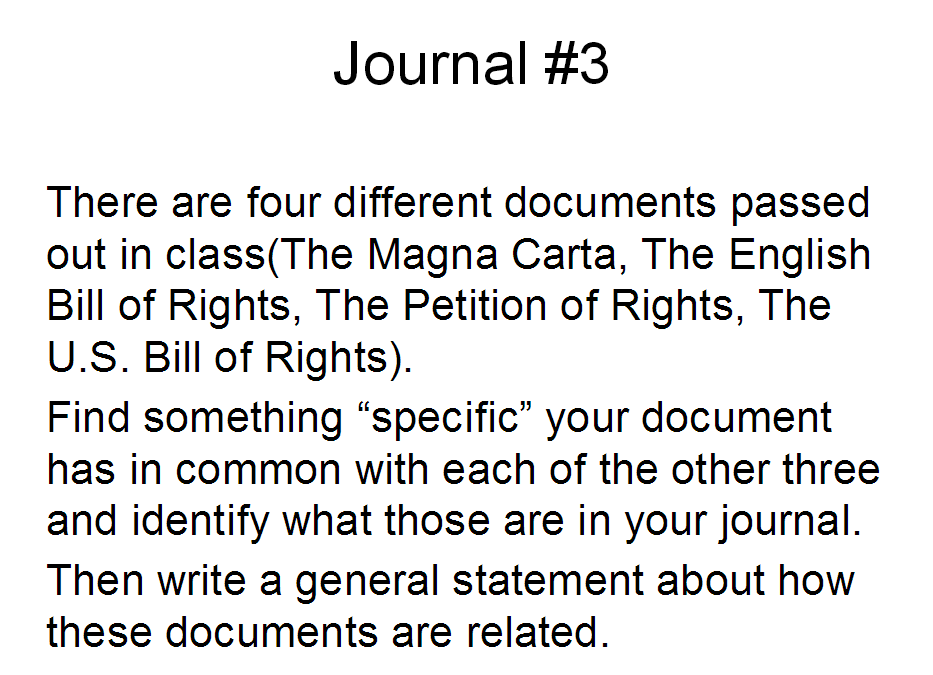 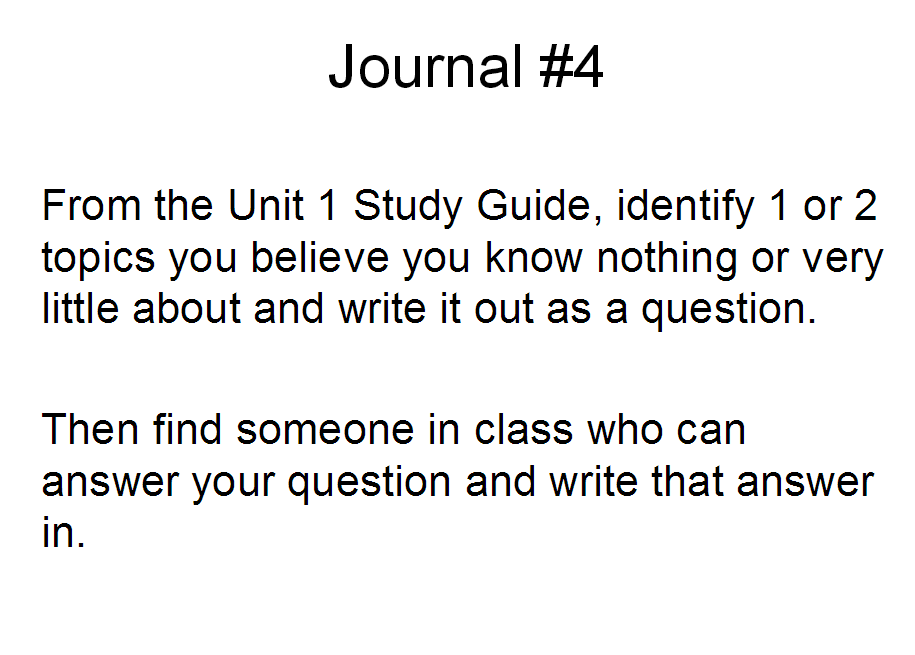